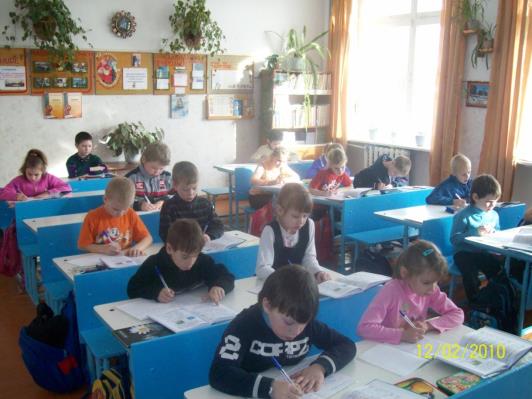 1 
сентября
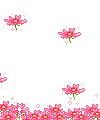 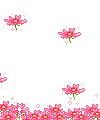 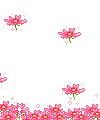 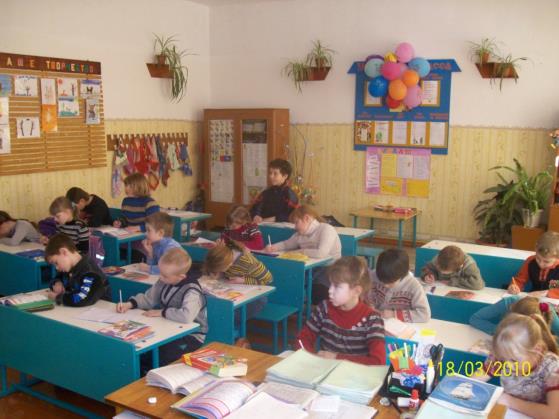 С Днём 
знаний!
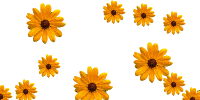 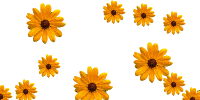 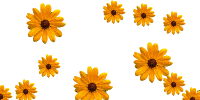 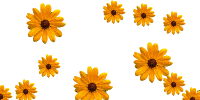 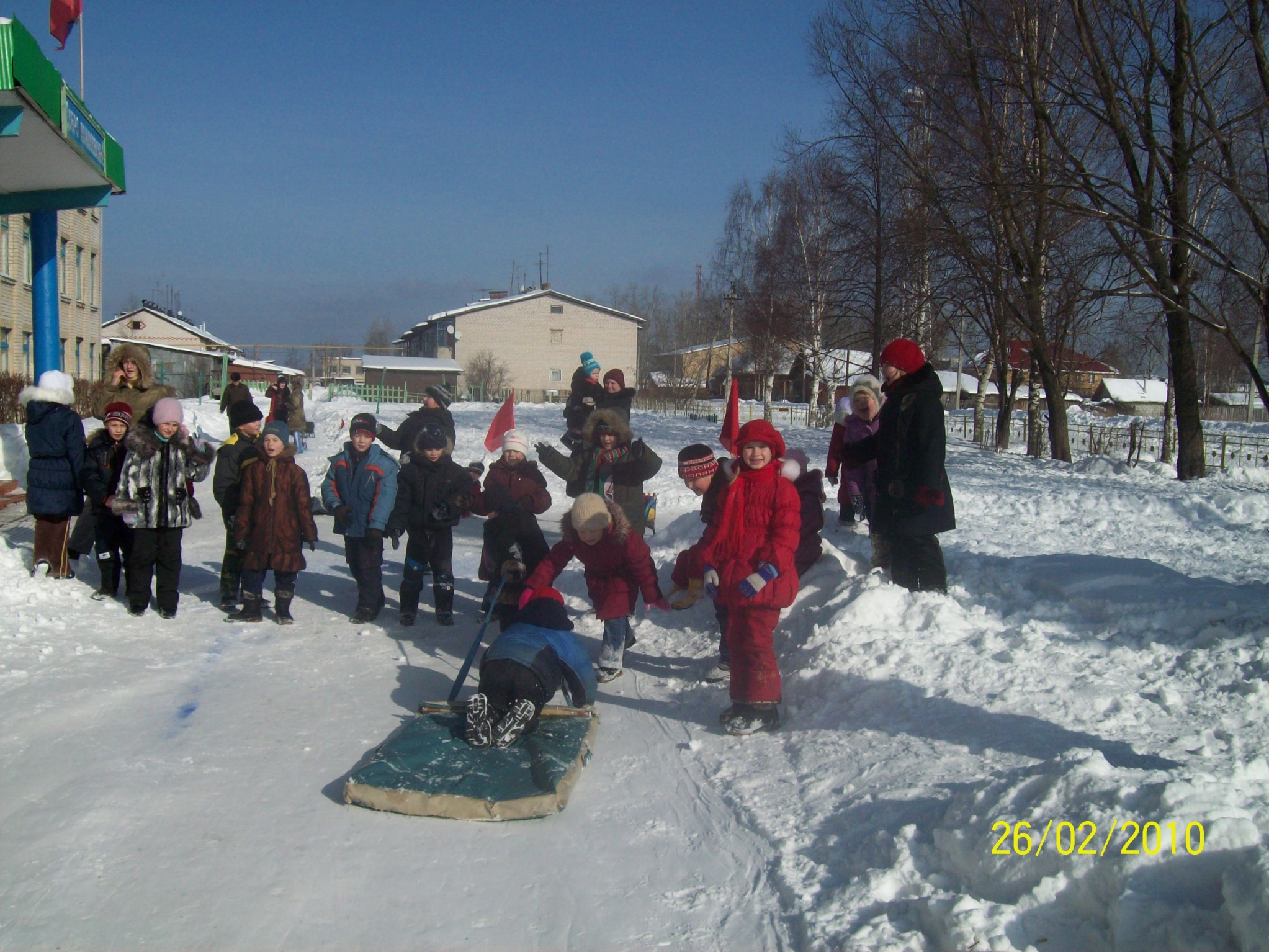 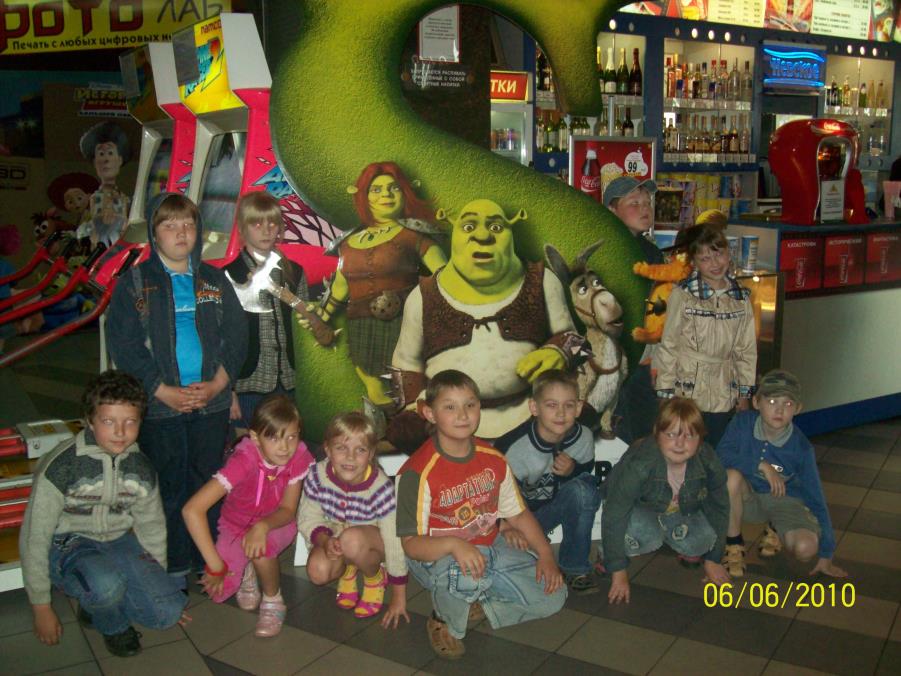 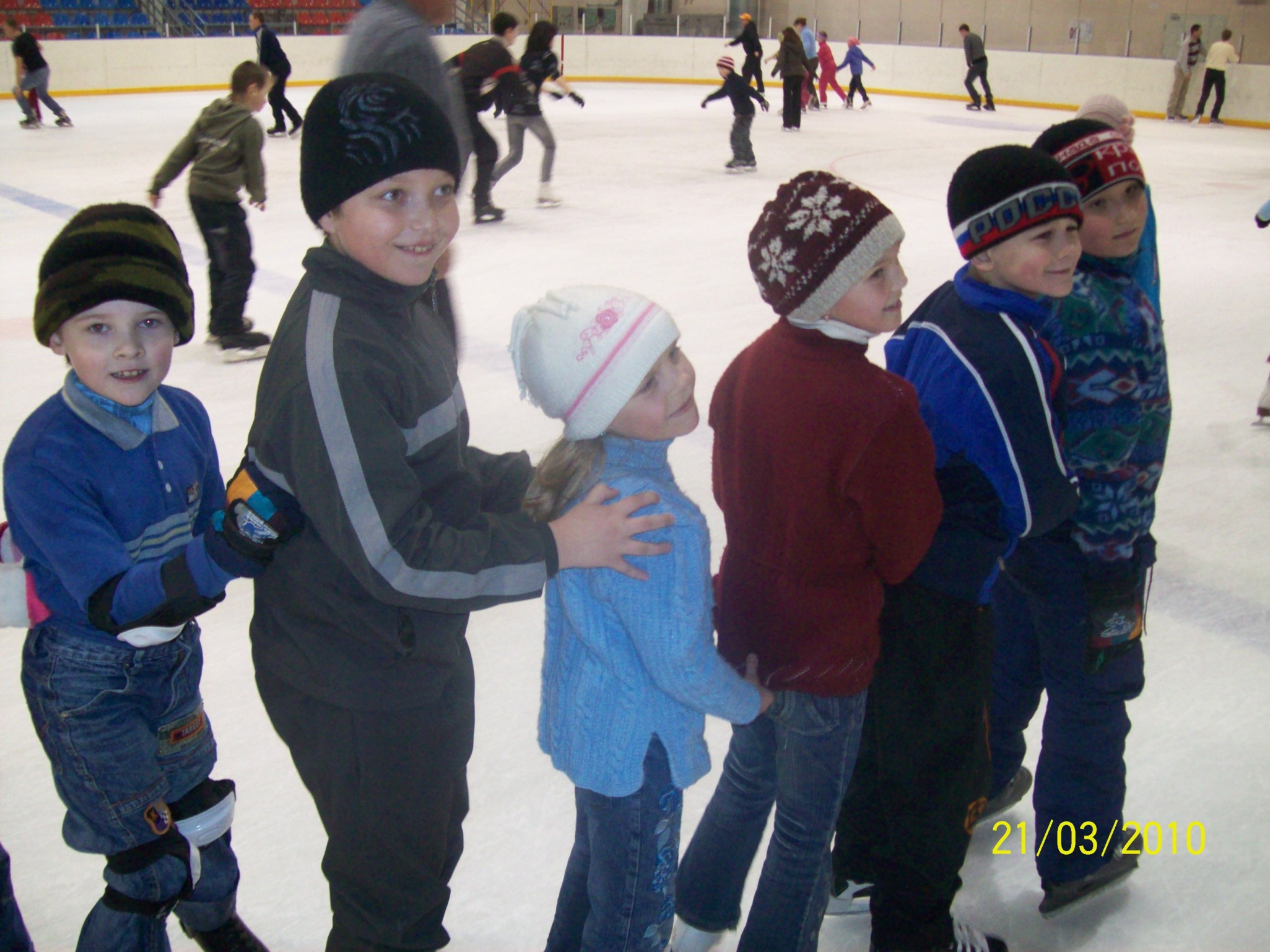 Игра с шарами
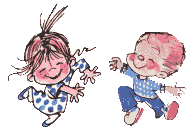 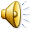 Самостоятельность
активен в жизни;
 ждёт готового;
 пассивен в жизни;
 добивается всего сам.
Для чего?
Чтобы жизнь была:
скучной;
интересной;
однообразной;
полезной тебе и окружающим.
Конвенция(от лат. conventio- договор, соглашение) –
 международный договор, имеющий обязательную силу для всех государств,
 его подписавших (присоединившихся).
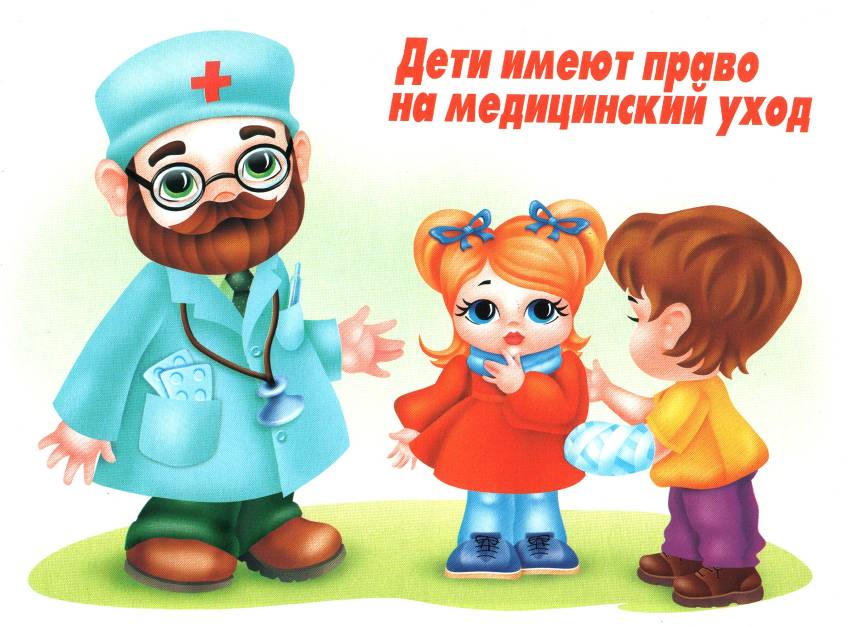 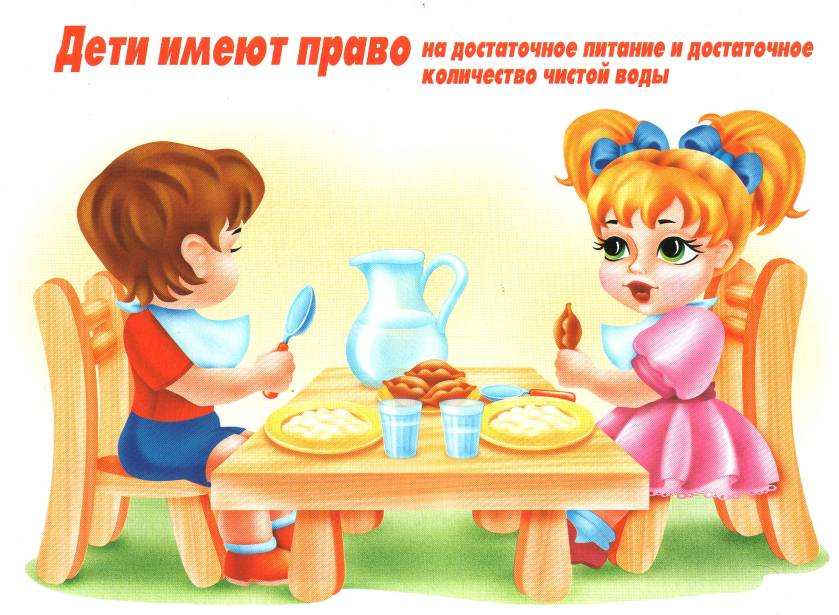 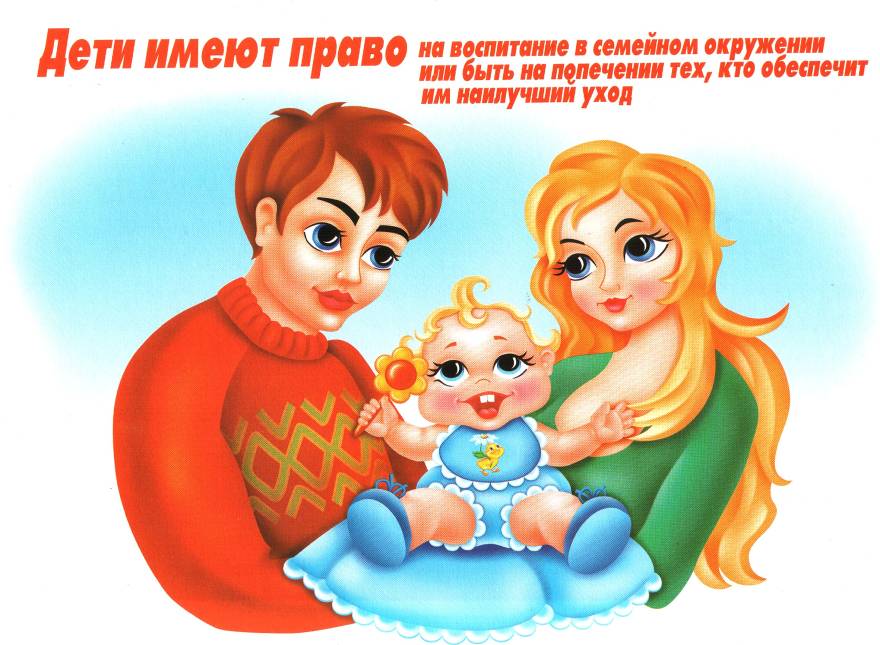 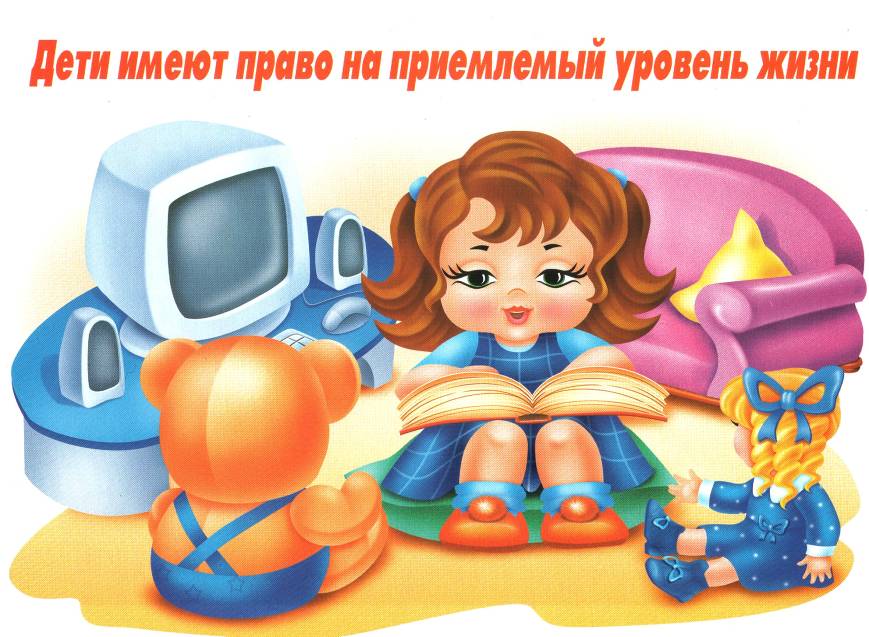 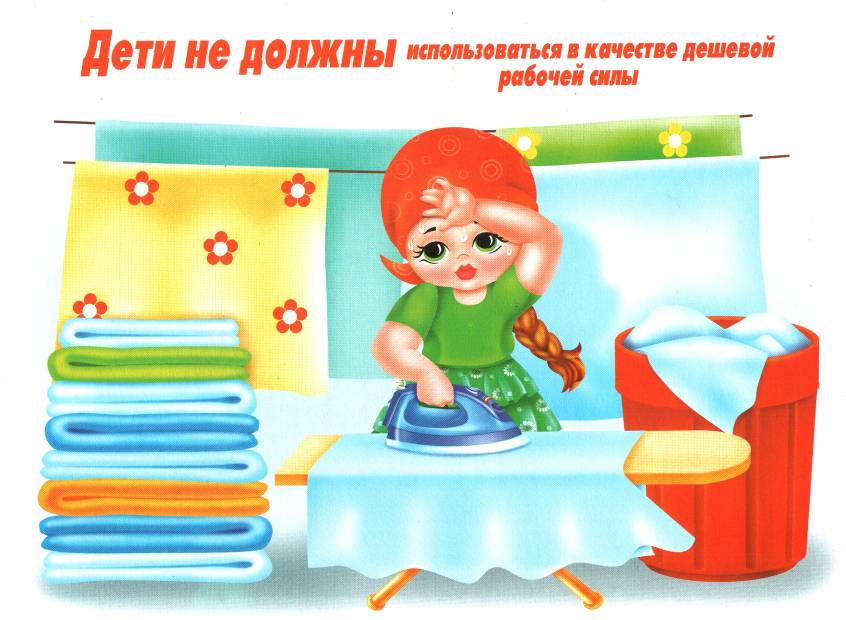 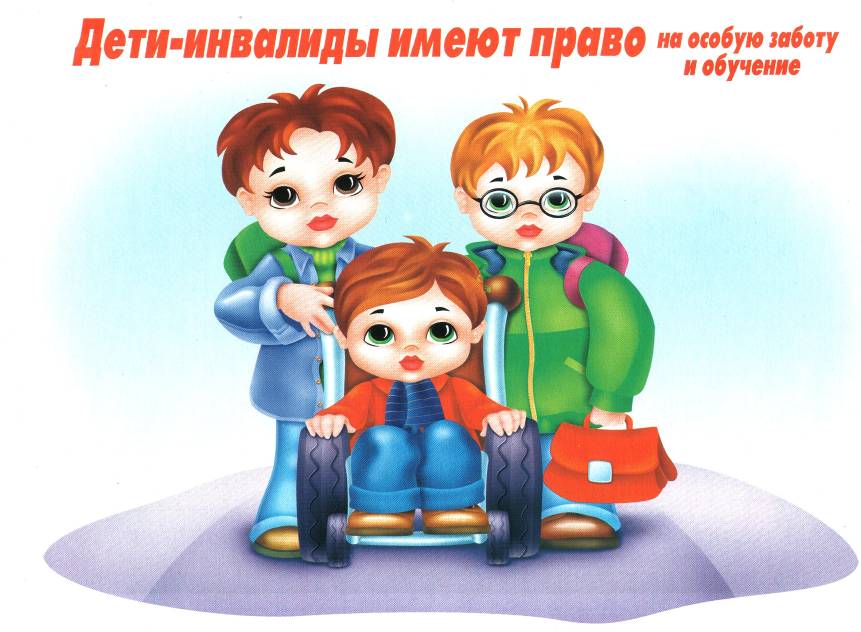 Взрослеть – это…
Становиться лучше и умнее;
  перестать играть в игрушки;
 делать то, что хочется;
 стараться быть самостоятельным,
всё делать самому;
 учиться отвечать не только за себя,
 но и за других;
 стремиться помогать другим людям;
 понимать, что кроме слова «хочу»
 есть и слово «надо».
Только ты на свет родился,
Право первое твое:
Получи, чтоб им гордиться
Имя личное свое.

Очень трудно самому,
жить на свете одному.
Правом с  Мамой жить и с Папой 
Пользуйтесь везде, ребята.
Есть еще такое право-
Помнить, думать и творить 
и другим свои раздумья,
если хочешь, подарить.

Я росточком не доволен 
И пока не так силен,	
Но не смей мне делать больно- 
Есть у нас такой закон.
Если жар, все тело ломит
И совсем не до игры,
То позвать  врача на помощь
Тоже право детворы.

Чтоб с наукой подружиться ,
С книжкой  в маленькой руке
Правом пользуюсь  «учиться 
На родимом языке.»
Подросла, взяла я книжки 
И пошла я в первый класс.
В школу ходят все детишки -
Это право есть у нас.
Я могу свой детский праздник,
Как и взрослый, отмечать.
Если я проголодаюсь-
Пищу   вправе получать.
Будь ты слабым или сильным ,
Белым, черным - все равно!
Ты родился быть счастливым,
Это право всем дано.
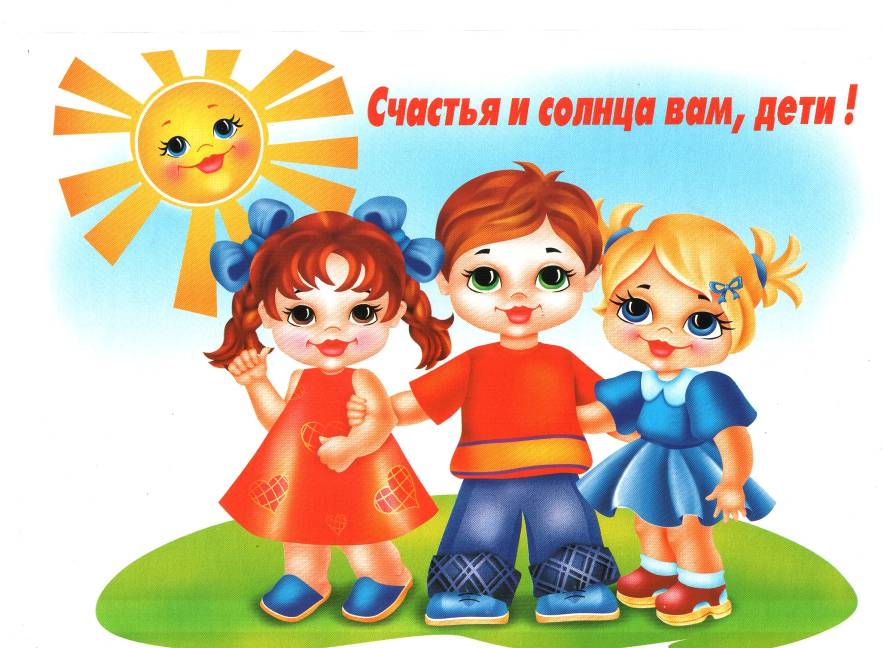